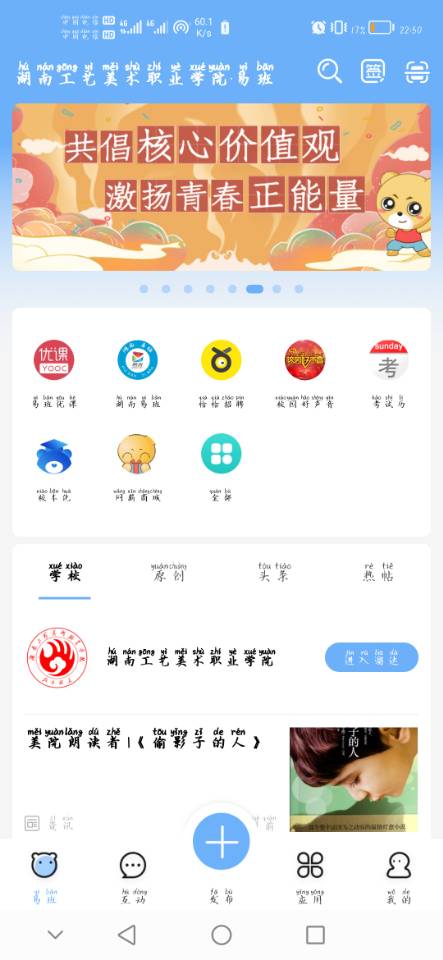 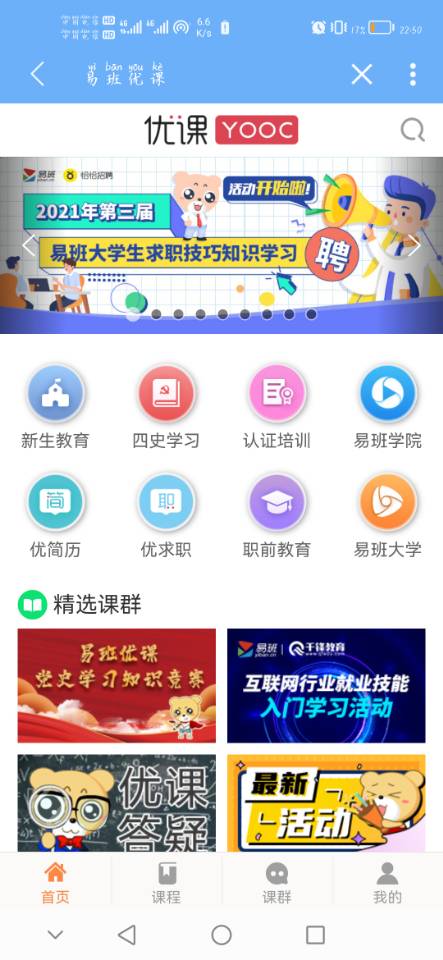 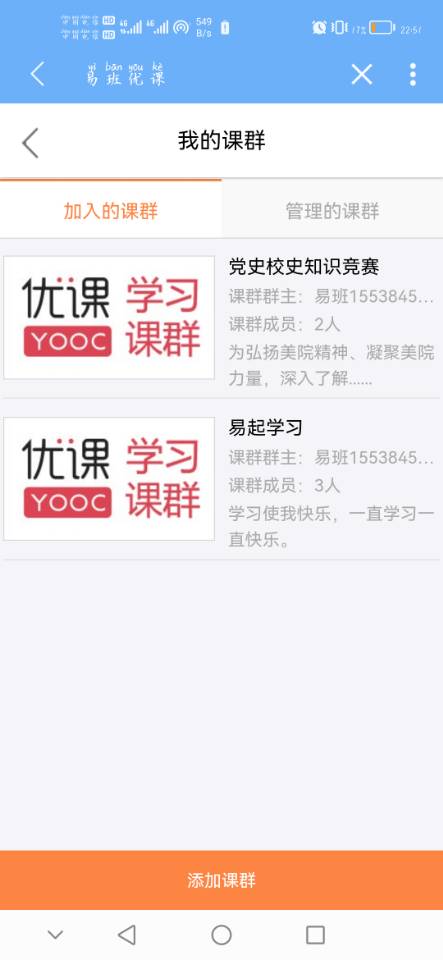 进入易班点击易班优课
点击添加课群
点击课群
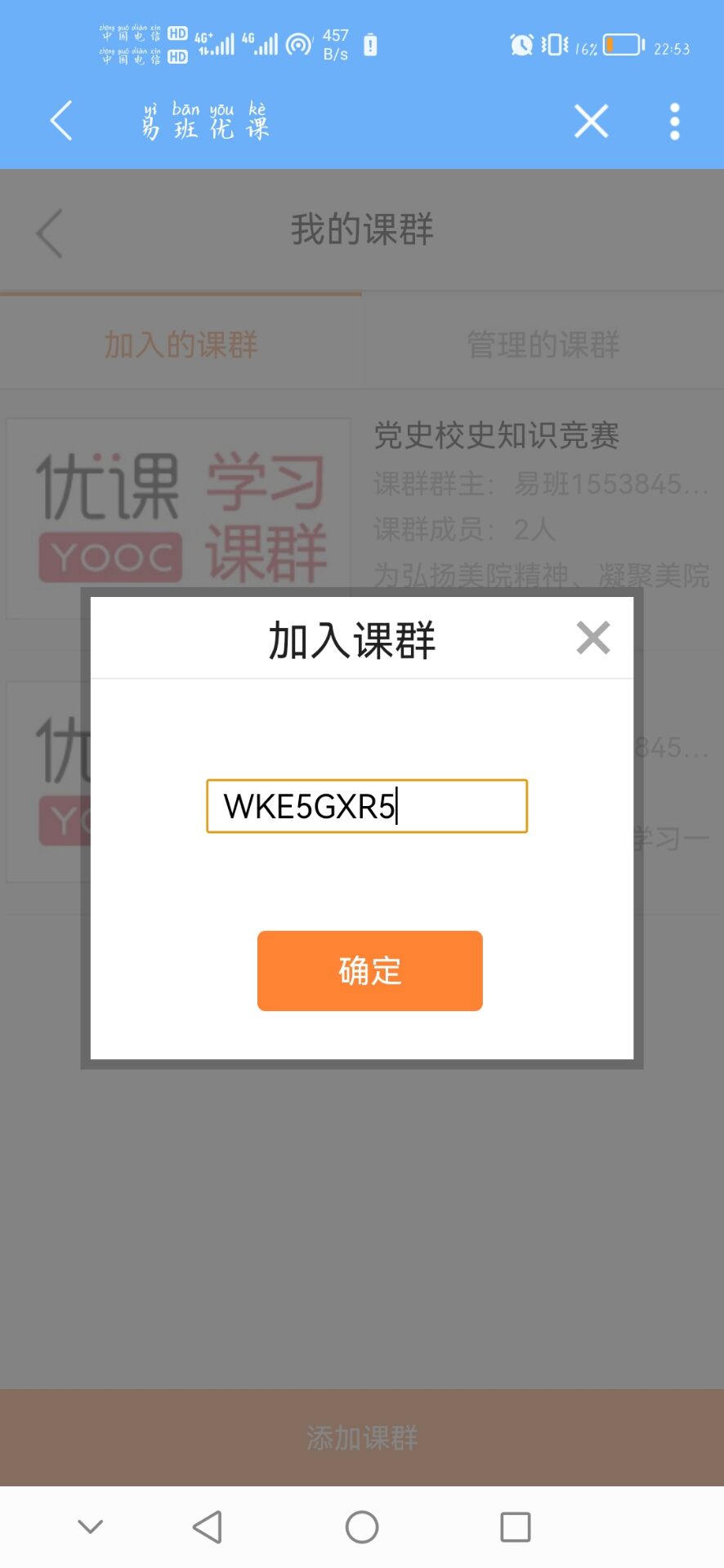 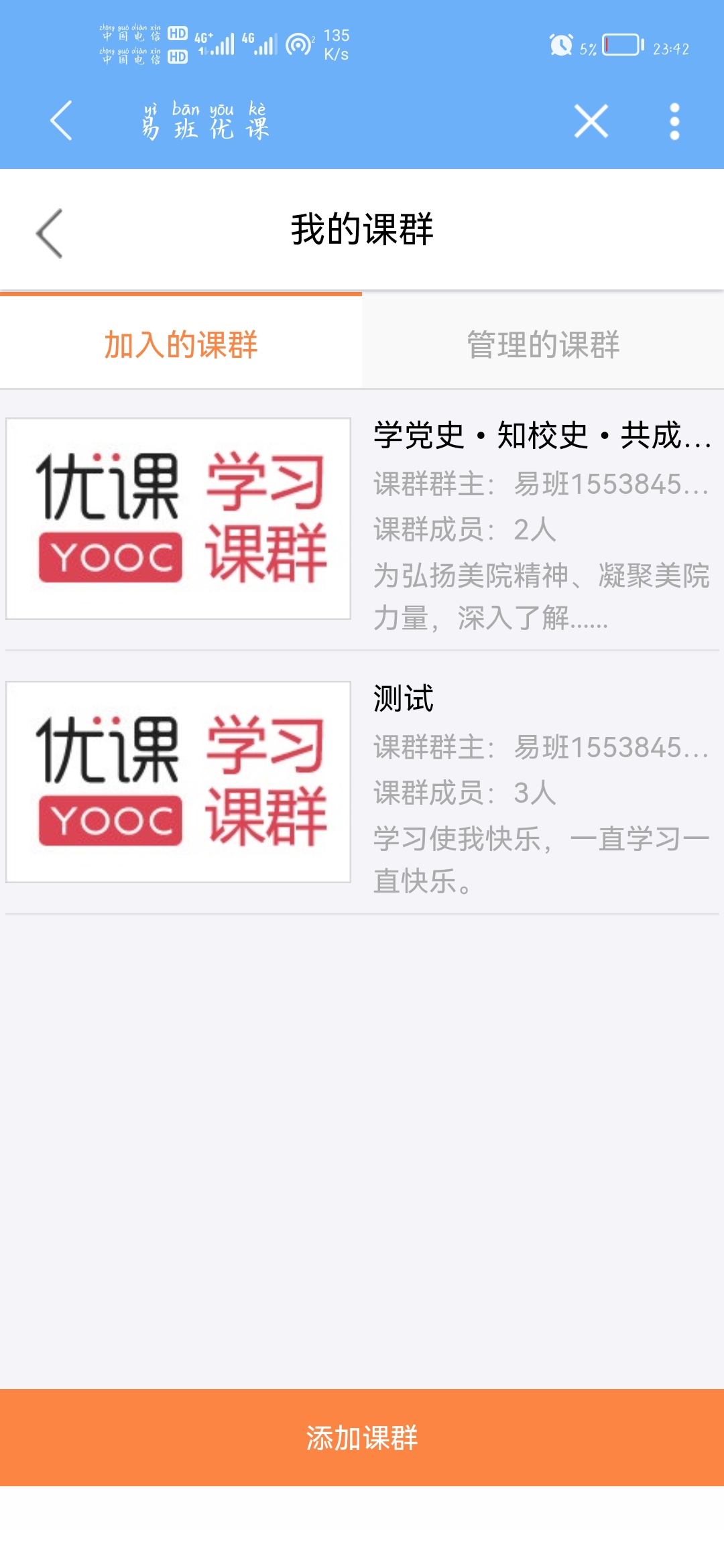 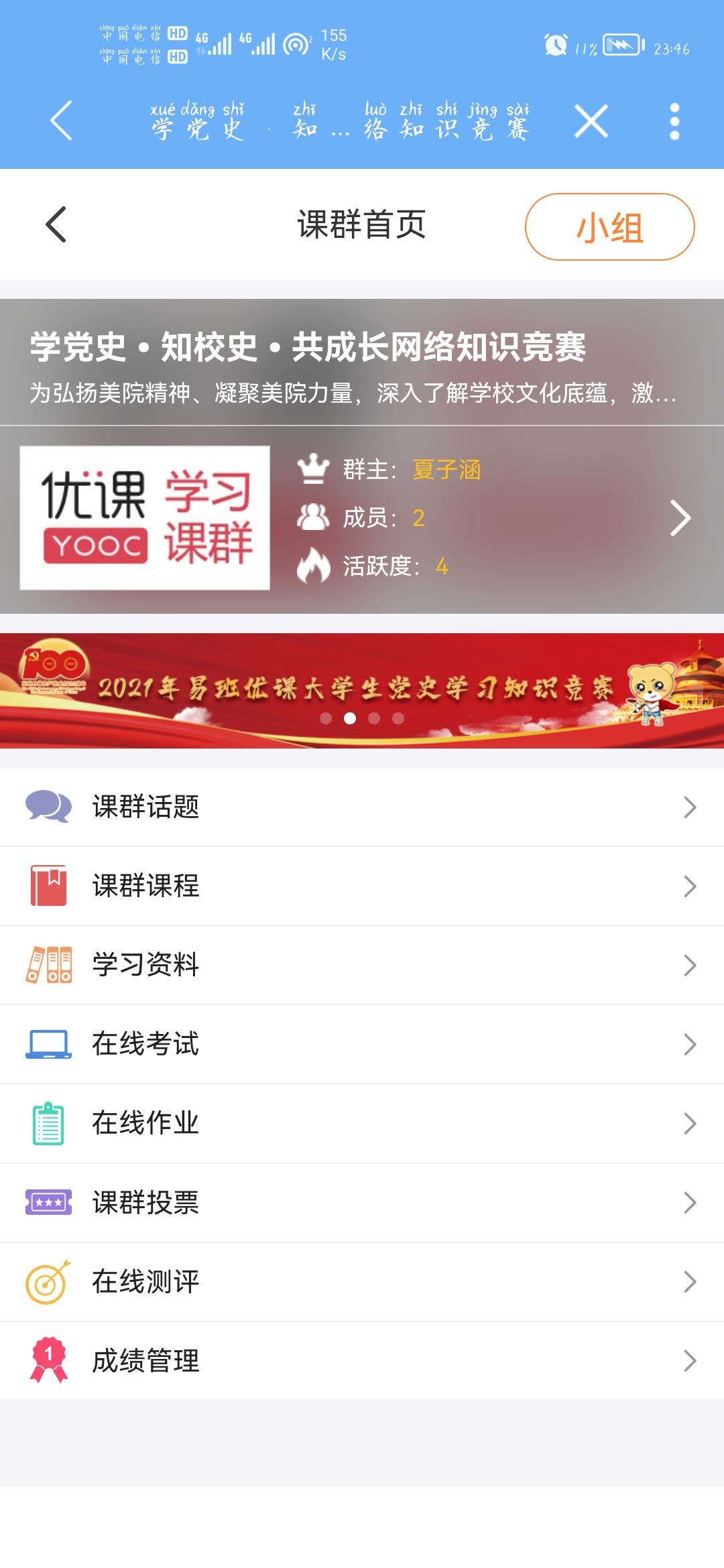 点击学党史•知校史•共成长网络知识竞赛
输入邀请码
点击在线考试